SAFE Streaming Approaches for Europe
Aspect (2): Streaming software

Module 4: Stream yourself: Introduction to the use of the streaming software Streamlabs OBS

Module 5: Overview: Alternatives to the streaming software Streamlabs OBS

Module 6: My first stream: Going online - First streaming
Reference Number:2020-1-DE03-KA226-SCH-093590
Aktenzeichen der NA:VG-226-IN-NW-20-24-093590
Duration: 
01.03.2021 to 28.02.2023 (24 month)
University of PaderbornDepartment of Business and Human Resource EducationChair of Business and Human Resource Education and Evaluation Research  - Prof. Dr. Marc Beutner Jennifer Schneider
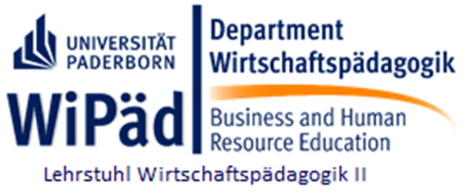 Aspect (2): Streaming software
Module 4: Stream yourself: Introduction to the use of the streaming software Streamlabs OBS
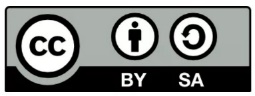 Aspect (2): Streaming software
Focus on Module 4:
Module 4: Stream yourself: Introduction to the use of the streaming software Streamlabs OBS

Module 5: Overview: Alternatives to the streaming software Streamlabs OBS

Module 6: My first stream: Going online - First streaming
Content
Streaming software Streamlabs OBS
Selection of possible Streaming Software
Streamlabs OBS
How to install Streamlabs OBS
How to stream on Streamlabs OBS
Insight into Streamlabs OBS
Streaming software Streamlabs OBS
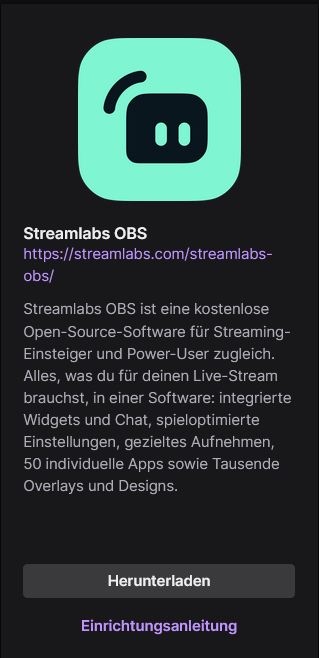 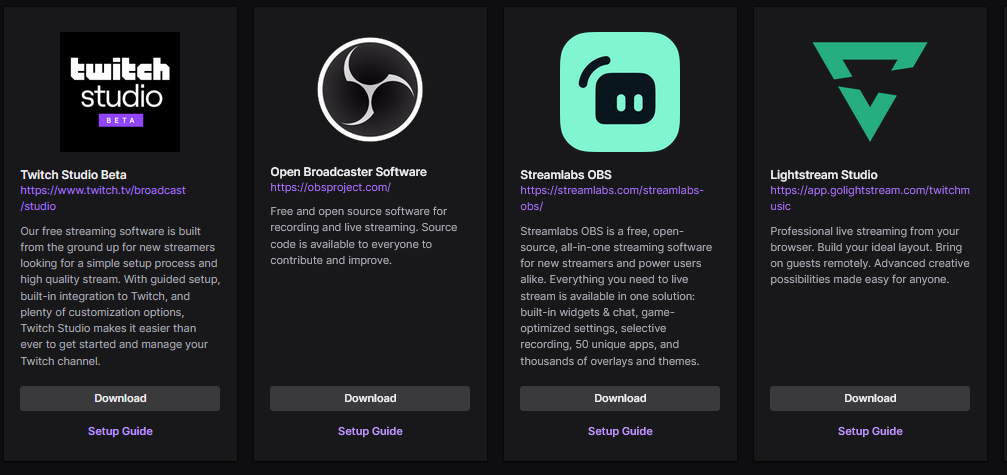 To stream on twitch.tv you need a streaming program
before the first stream, the streaming program must be downloaded to the PC
The consortium of the Erasmus+ project SAFE recommends the use of Streamlabs OBS

Here is the link to download the streaming software Streamlabs OBS:
https://streamlabs.com/downloads
Vgl.Twitch.tv (2021): Im Internet: https://dashboard.twitch.tv/u/jenniferupb/broadcast Zugriff: 04.11.2021
Streamlabs OBS (2021): Im Internet: https://streamlabs.com/downloads 
Zugriff: 14.10.2021
Streaming software Streamlabs OBS
“Streamlabs OBS is a free, open-source, all-in-one streaming software for new streamers and power users alike. Everything you need to live stream is available in one solution: built-in widgets & chat, game-optimized settings, selective recording, 50 unique apps, and thousands of overlays and themes.”
The consortium of the Erasmus+ project SAFE recommends the use of Streamlabs OBS

Here is the link to download the streaming software Streamlabs OBS:
https://streamlabs.com/downloads
Twitch (2021): Retrieved from the Internet: https://dashboard.twitch.tv/u/jenniferupb/broadcast, access date: 04.11.2021.
Streamlabs OBS (2021): Retrieved from the Internet: https://streamlabs.com/streamlabs-obs/ , access date: 04.11.2021.
Selection of possible Streaming Software
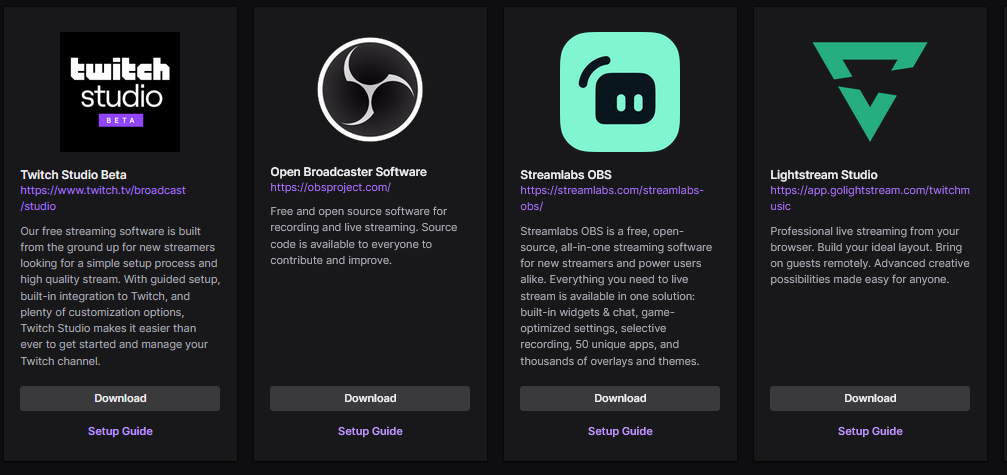 Selection of possible Streaming Software
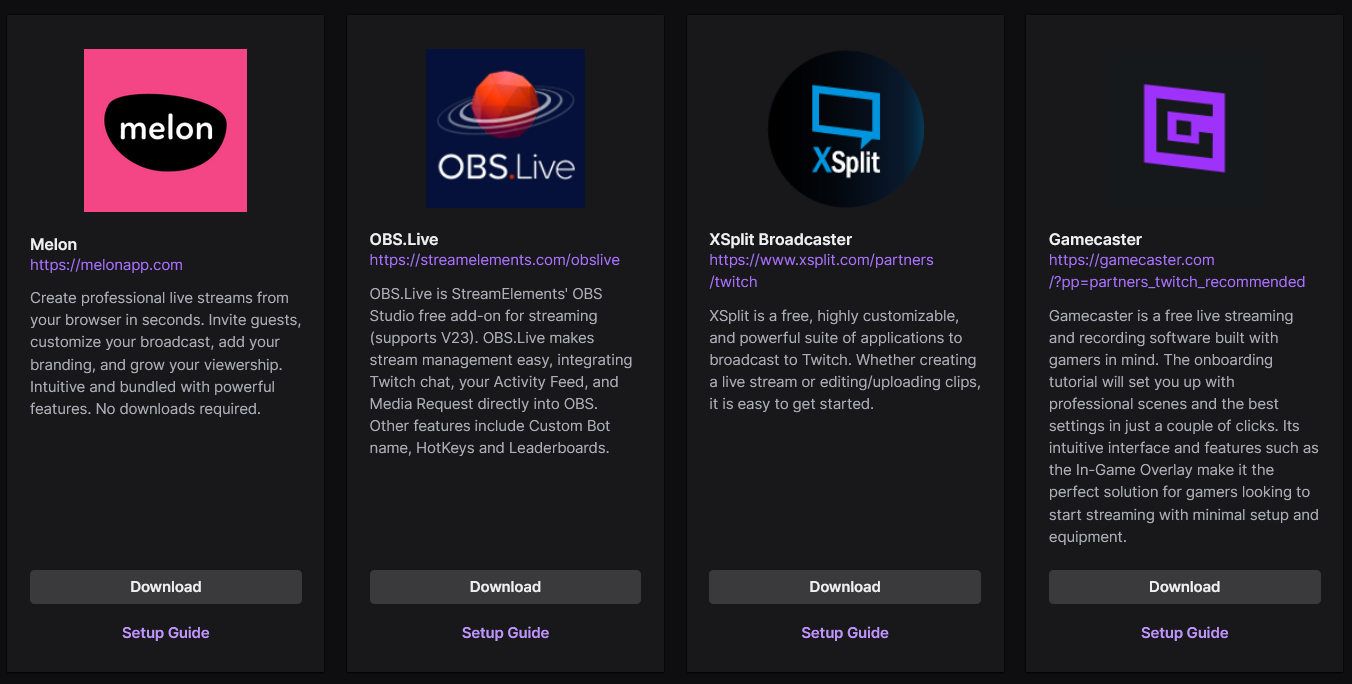 Streamlabs OBS
Streamlabs OBS (2021): Retrieved from the Internet: https://streamlabs.com/, access date: 04.11.2021.
How to install Streamlabs OBS
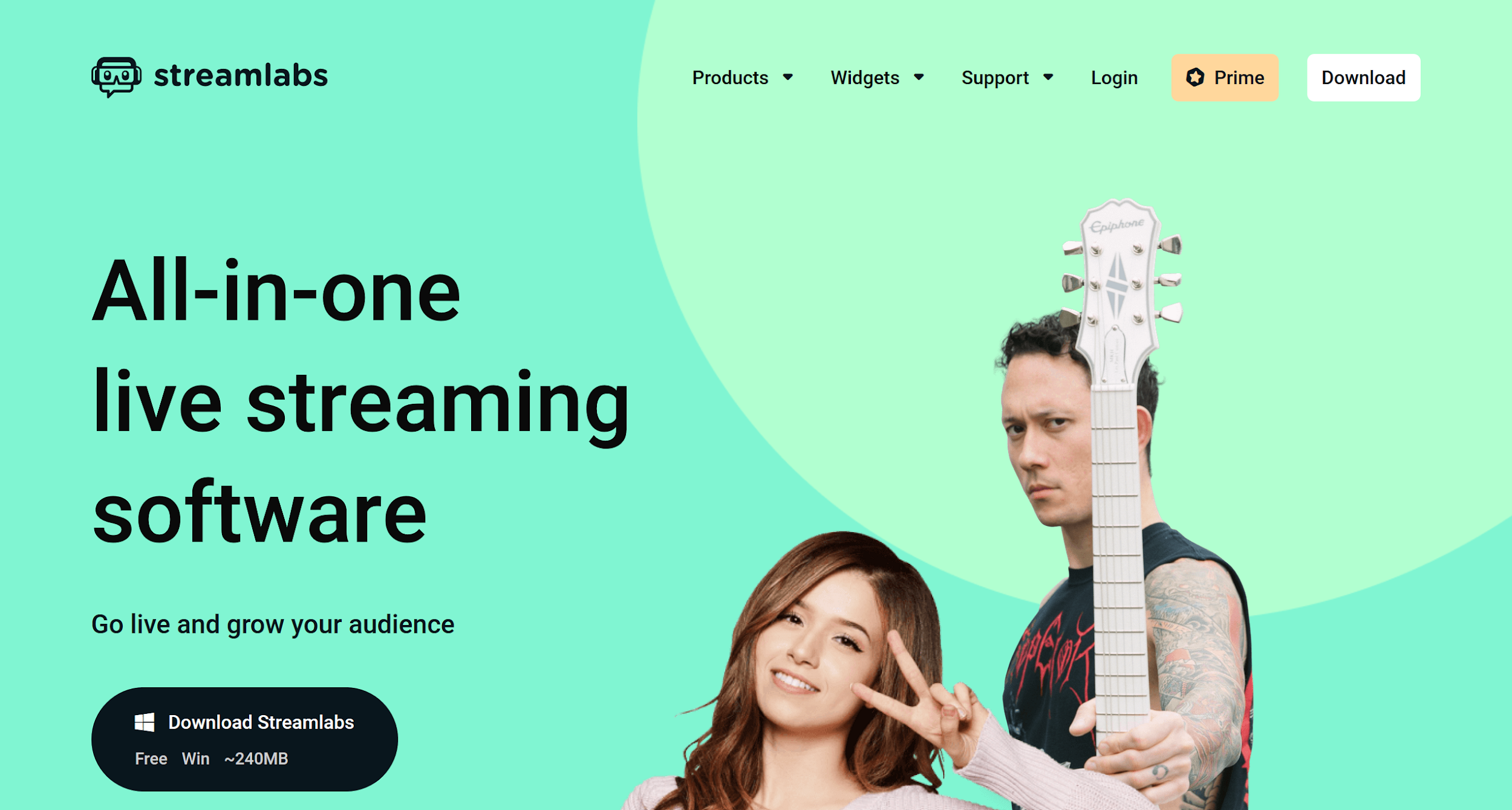 Click here to install Streamlabs OBS:
https://streamlabs.com/
Streamlabs OBS (2021): Retrieved from the Internet: https://streamlabs.com/, access date: 04.11.2021.
How to install Streamlabs OBS
When the download is complete, install the program by launching the downloaded file.
 








After the installation is complete, the program will open automatically!
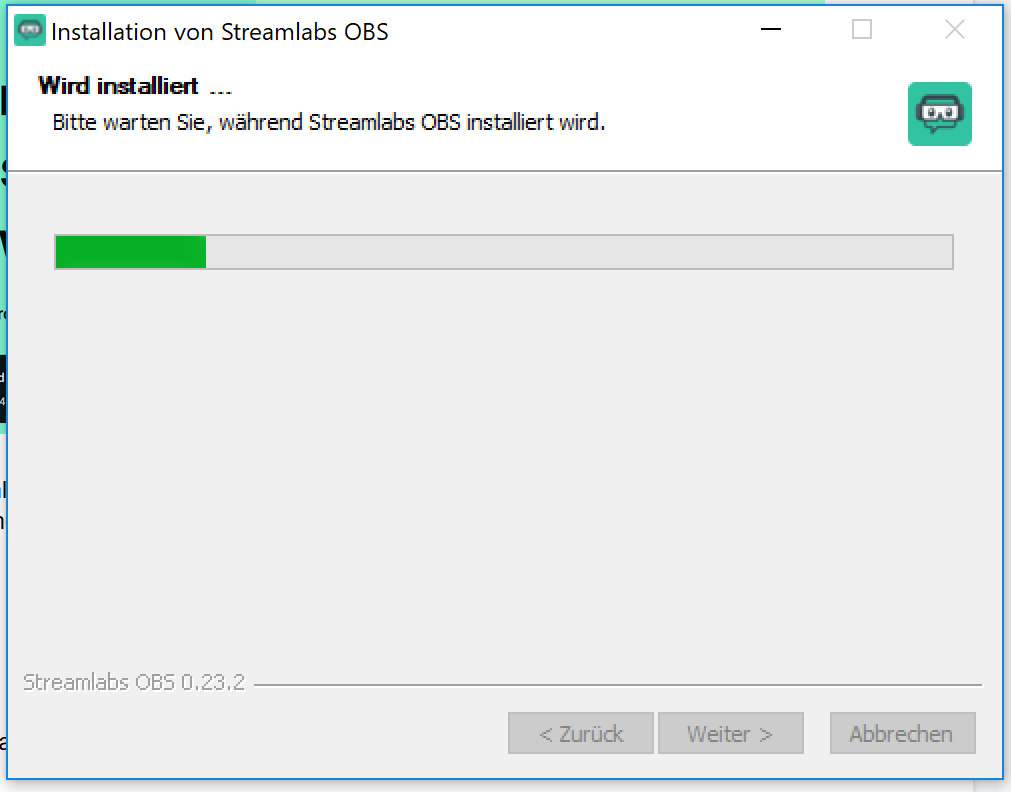 Streamlabs OBS (2021): Retrieved from the Internet: https://streamlabs.com/, access date: 04.11.2021.
How to install Streamlabs OBS
A selection screen will appear where you can choose where you want to stream with the program:
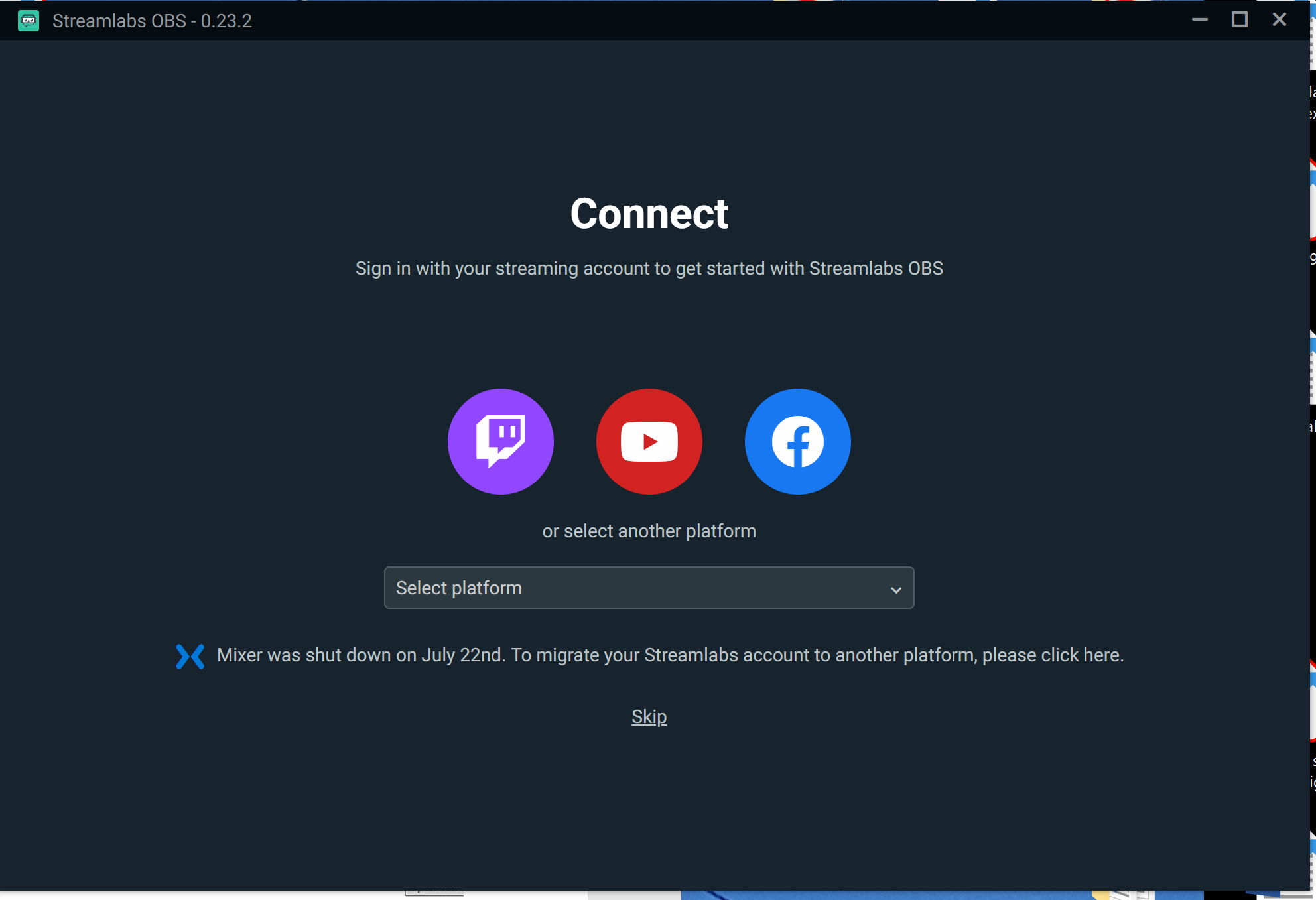 Streamlabs OBS (2021): Retrieved from the Internet: https://streamlabs.com/, access date: 04.11.2021.
How to install Streamlabs OBS
Here you select the Twitch icon by clicking on it, since the stream should be visible on Twitch:






After that, the program will automatically connect to Twitch.To do this, you need to enter your Twitch user information to log in to Twitch:
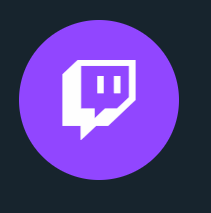 Streamlabs OBS (2021): Retrieved from the Internet: https://streamlabs.com/, access date: 04.11.2021.
How to install Streamlabs OBS
How to install Streamlabs OBS
How to stream on Streamlabs OBS
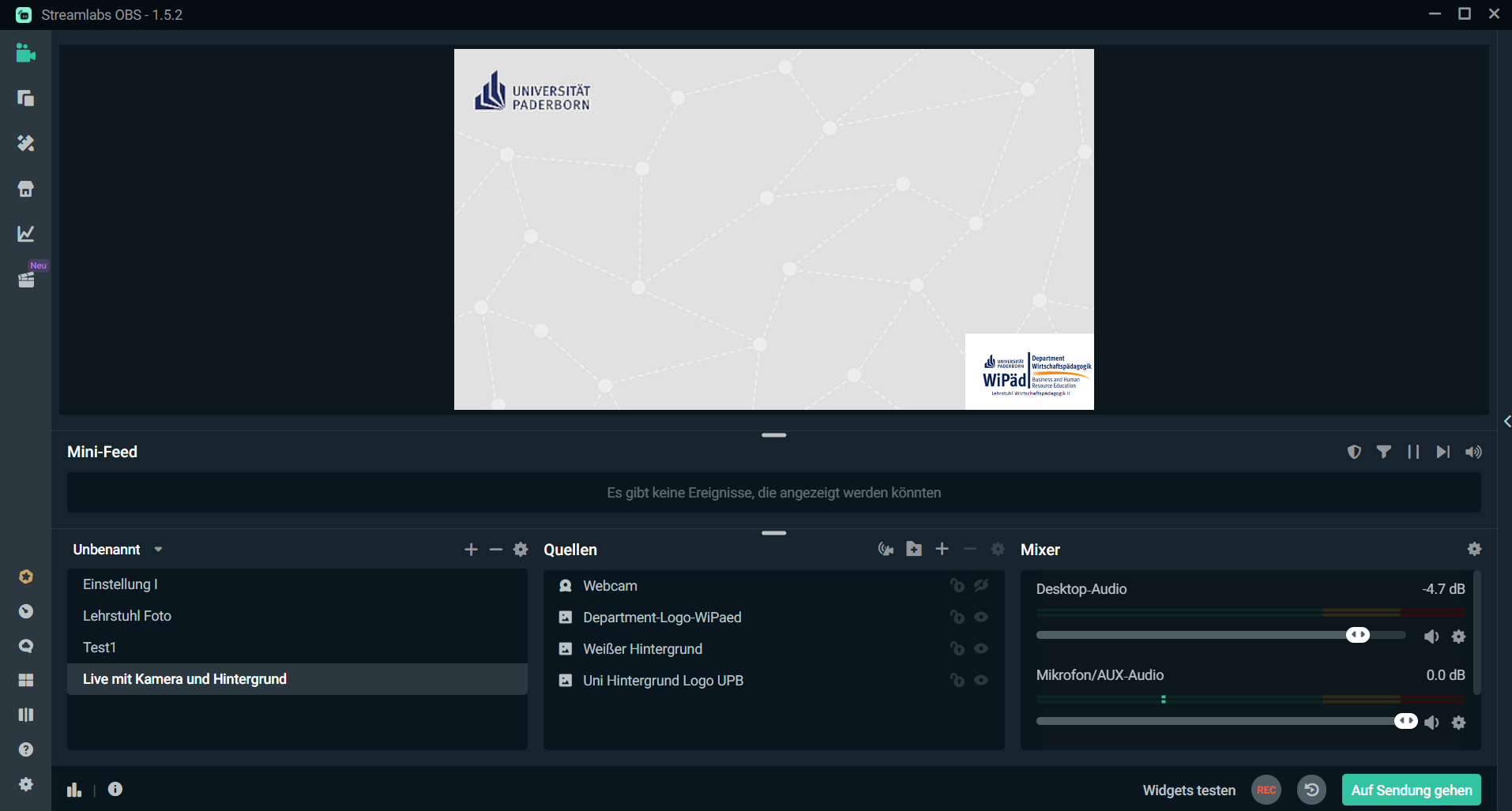 Insight into Streamlabs OBS
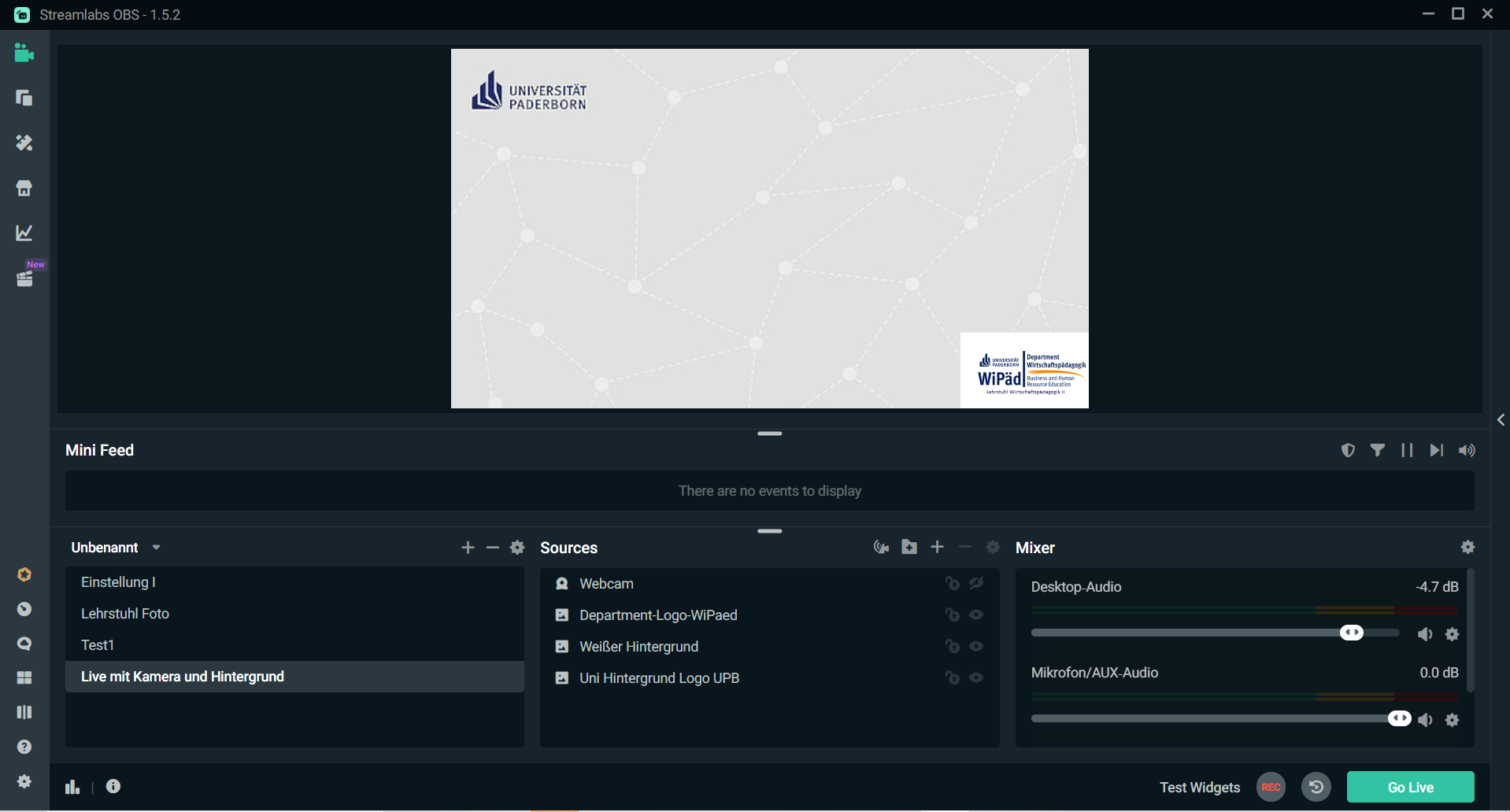 Recorde your video
Go live on Twitch
Insight into Streamlabs OBS
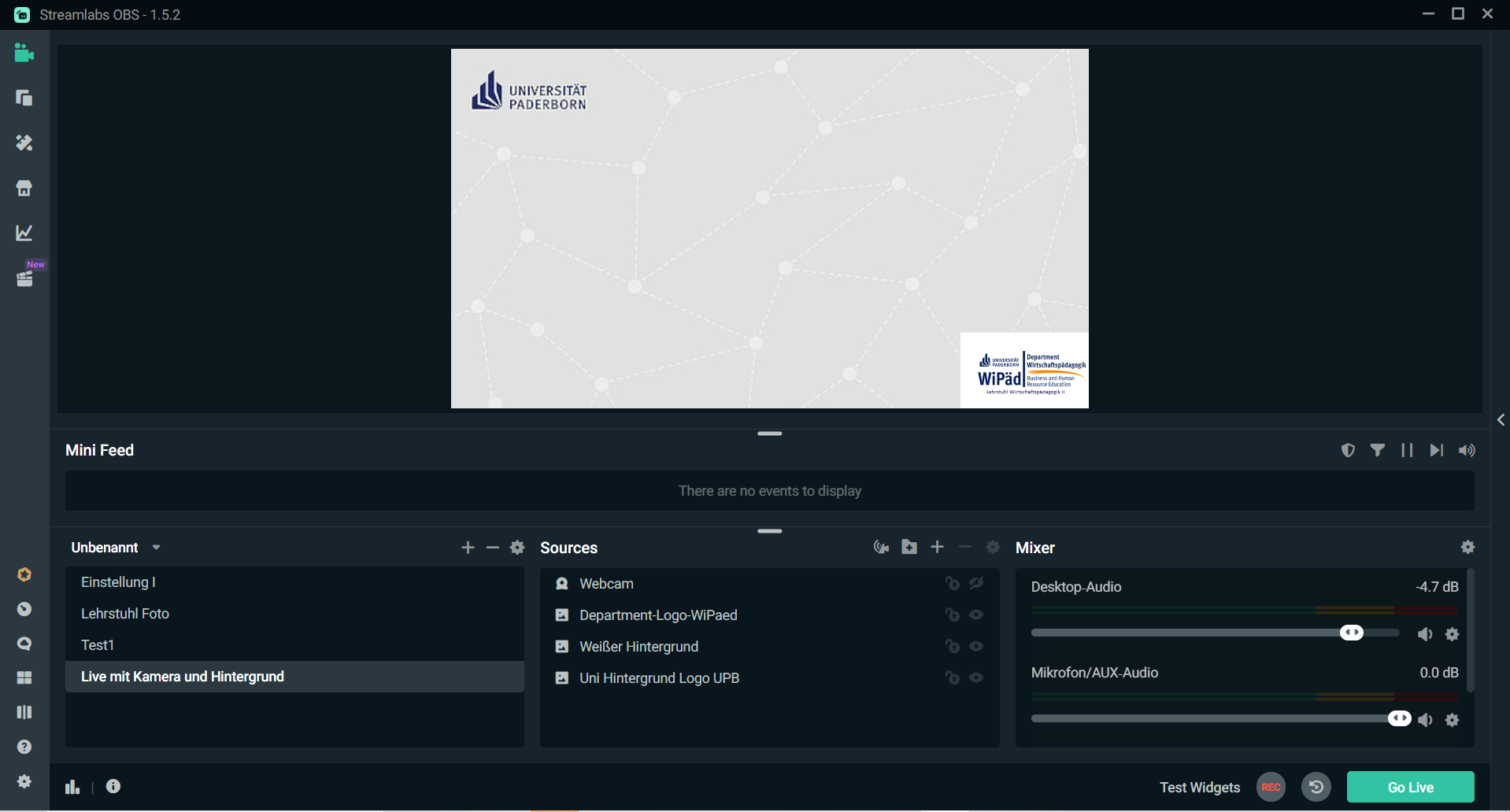 Select your source
 Click on +
Insight into Streamlabs OBS
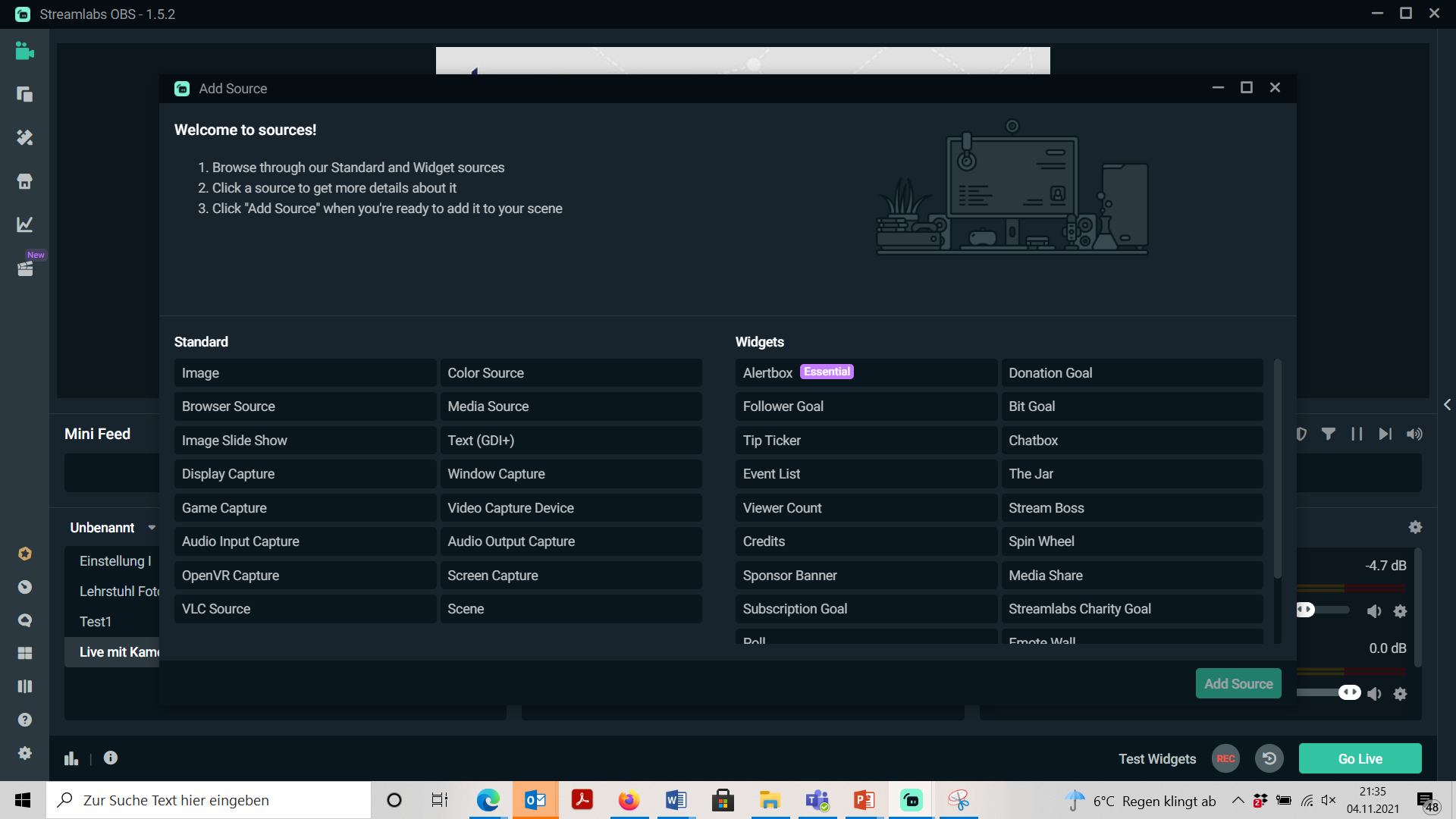 Read the information text and select your sources
References
Online Resources:
Streamlabs OBS (2021): Retrieved from the Internet: https://streamlabs.com/downloads , access date: 04.11.2021.
Twitch.tv (2021): Retrieved from the Internet: https://www.twitch.tv/, access date: 04.11.2021.
Universität Paderborn
Department Wirtschaftspädagogik Lehrstuhl Wirtschaftspädagogik II Warburger Str. 100
33098 Paderborn

http://www.upb.de/wipaed
http://https://safe.eduproject.eu/
Prof. Dr. Marc Beutner
Tel:	+49 (0) 52 51 / 60 - 23 67
Fax:	+49 (0) 52 51 / 60 - 35 63
E-Mail:	marc.beutner@uni-paderborn.de


Jennifer Schneider, M. Sc.
Tel:	+49 (0) 52 51 / 60 - 5010
Fax:	+49 (0) 52 51 / 60 - 35 63
E-Mail:	Jennifer.Schneider@uni-paderborn.de